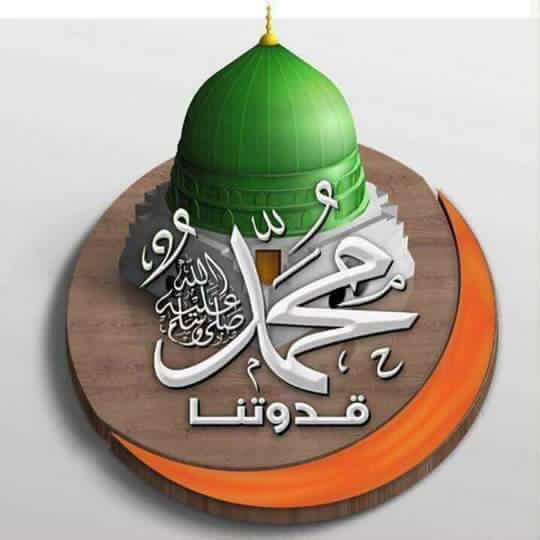 محاضرات علم الحديث النبويالمرحلة الاولىالمصادر:- تيسير علوم السنة ا.د. داود سلمان صالح-المدخل الى دراسة علوم الحديث, سيد عبد الماجد الغوري
كلية العلوم الاسلامية
قسم العقيدة والفكر الاسلامي
اعداد: ا.م.د. محمد سراج الدين قحطان
اقسام الحديث
يقسم الحديث من حيث كثرة طرقه وقلتها الى :
القسم الاول: الحديث المتواتر
القسم الثاني: حديث الاحاد
الحديث المتواتر
المتواتر لغة: اسم مشتق من (التواتر) اي التتابع, والمتواتر : المتتابع
اصطلاحا: ما رواه جماعة غير محصورة بعدد في كل طبقة من طبقاته, بحيث تحيل العادة ان يتواطؤوا او يتوافقوا على الكذب, ويكون مستندهم الحس, اي السماع او المشاهدة...
شروط الحديث المتواتر
ان يكون الرواة في كل طبقة من طبقات اسناده جمعا كبيرا من الرواة.
استحالة اتفاق جمع الرواة على الكذب.
استمرار عدد التواتر المفيد للعلم من ابتداء السند الى انتهائه, اي في طرفاه ووسطه.
ان يكون مستند الخبر (الحس) اي المشاهدة او السماع.
ان يخبروا عن علم لا عن ظن.
احكام المتواتر
انه يفيد علم اليقين الذي يضطر الانسان الى التصديق به جازما.
انه مقطوع بصحته , فلا يحتاج الى البحث عن احوال رواته.
انه يجب الاعتقاد بصحته كلاعتقاد بصحة القران الكريم , فانكاره يجحد ما علم من الدين بالضرورة.
اقسام المتواتر
القسم الاول: المتواتر اللفظي: هو ما اتفق رواته على رواية لفظ واحد.
مثاله : حديث النبي صلى الله عليه وآله وسلم : (( من كذب علي متعمدا فليتبوأ مقعده من النار)), رواه اكثر من سبعين صحابيا بهذا اللفظ ...
القسم الثاني: المتواتر المعنوي: هو ما تعددت الفاظه فرواه بعض الرواة بلفظ ورواه البعض الاخر بلفظ ثان وغيرهم بلفظ ثالث, وهكذا,, الا ان جميع تلك الالفاظ تفيد معنى واحدا.
مثاله: احاديث رفع اليدين في الدعاء, رواه اكثر من عشرين صحابيا بوقائع والفاظ مختلفة...
القسم الثالث: المتواتر العملي: هو ما نقله اهل المشرق والمغرب عن امثالهم جيلا عن جيل, لا يختلف فيه مؤمن, مثل الصلوات الخمس وصيام شهر رمضان والحج, فهذه كلها تواترت عمليا...